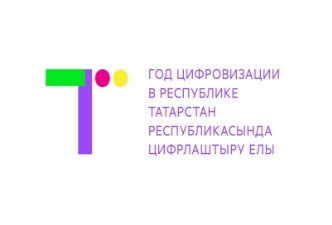 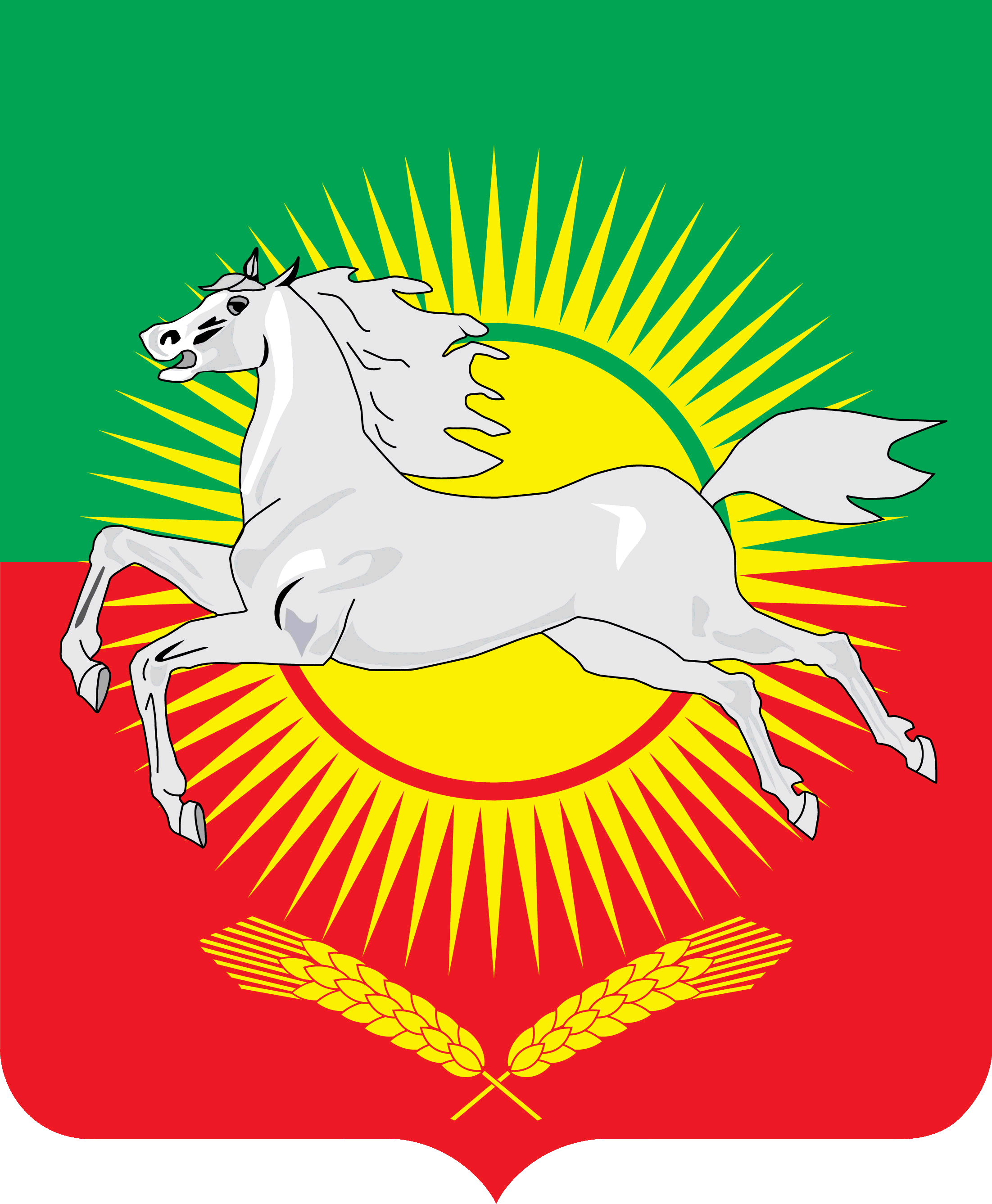 Проект об исполнении бюджета города Нурлат Нурлатского муниципального района Республики Татарстан за 2021 год
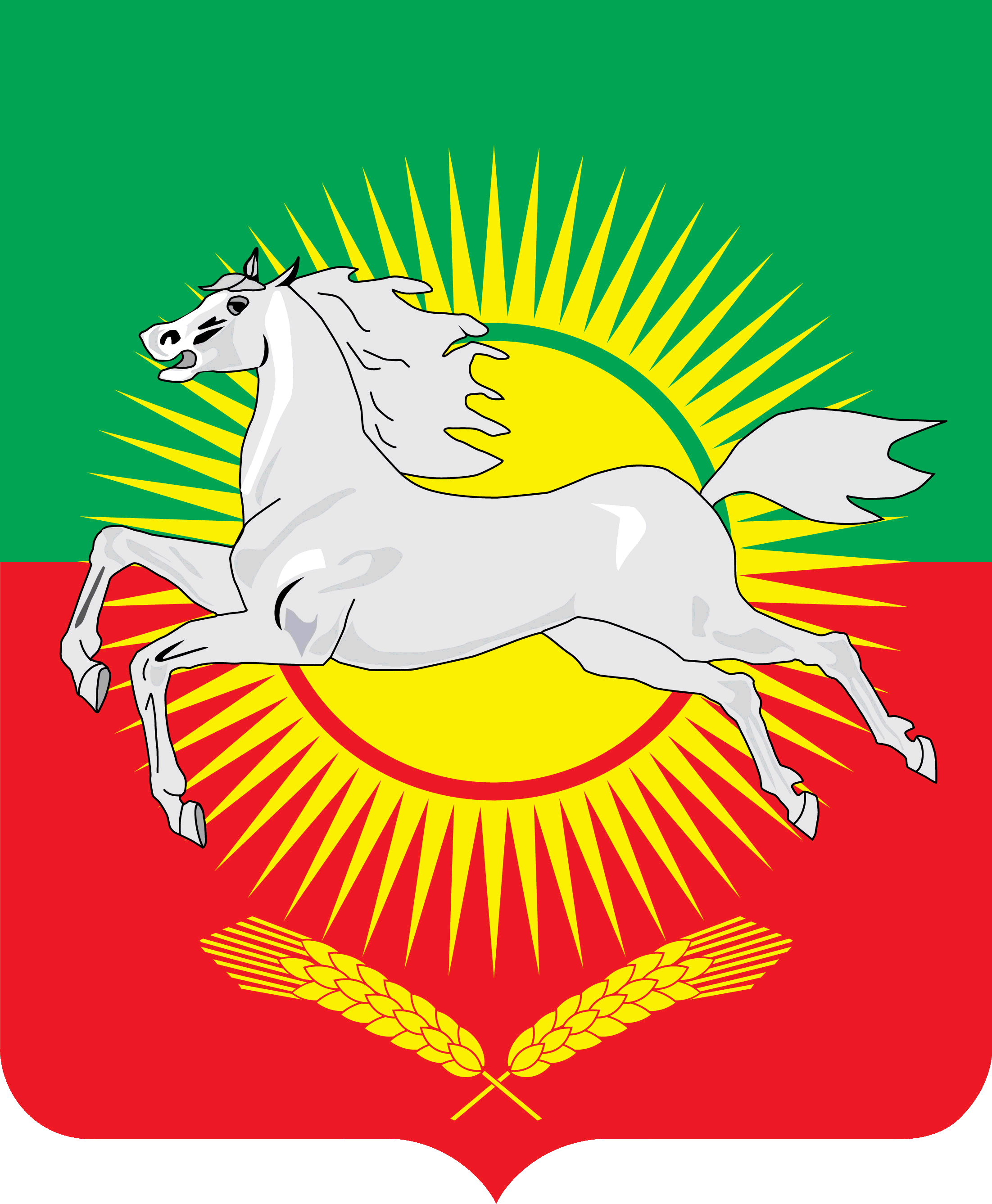 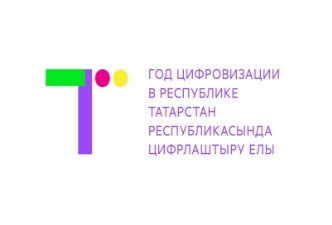 Основные понятия
Бюджет-форма образования и расходования денежных средств, предназначенных для финансового обеспечения задачи функций государства и местного самоуправления.
Доходы
Расходы
Дефицит
Профицит
Поступающие в бюджет денежные средства, за исключением средств, являющихся источниками финансирования дефицита
Выплачиваемые из бюджета денежные средства, за исключением источников финансирования дефицита
Превышение расходов бюджета над его доходами
Превышение доходов бюджета над его расходами
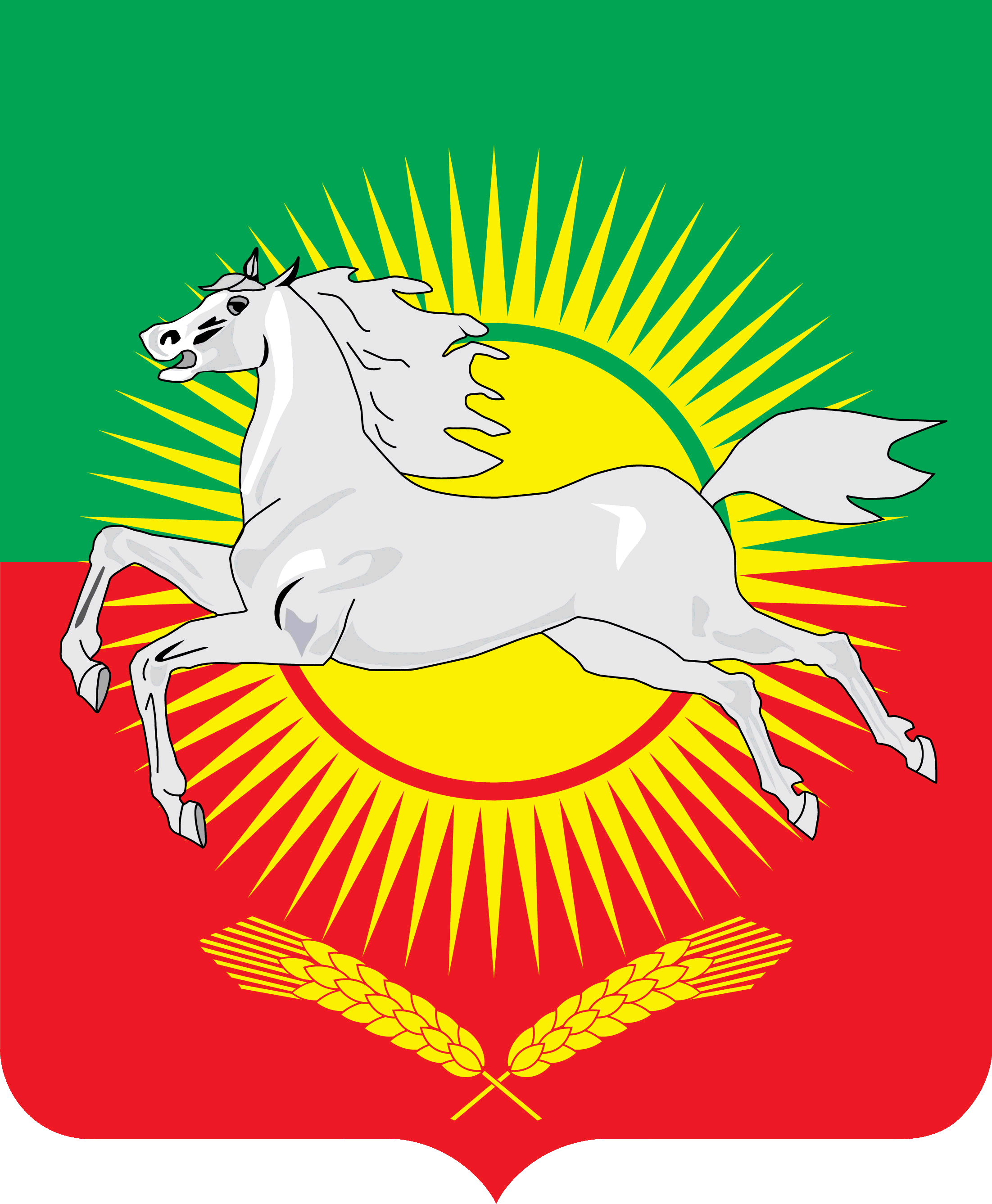 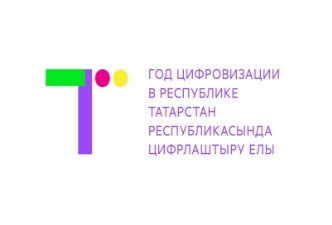 Доходы
Поступающие в бюджет денежные средства, за исключением
средств, являющихся источниками финансирования дефицита.
Безвозмездные поступления
Неналоговые
Налоговые
Федеральные налоги и сборы; региональные налоги; местные налоги; налоги по специальным налоговым режимам
Поступления от других бюджетов (межбюджетные трансферты), организаций, граждан (кроме налоговых и неналоговых доходов)
Доходы от использования и продажи муниципального имущества, платежи от предоставления государством различных видов услуг, штрафы, санкции за нарушение законодательства, платежи при пользовании природными ресурсами
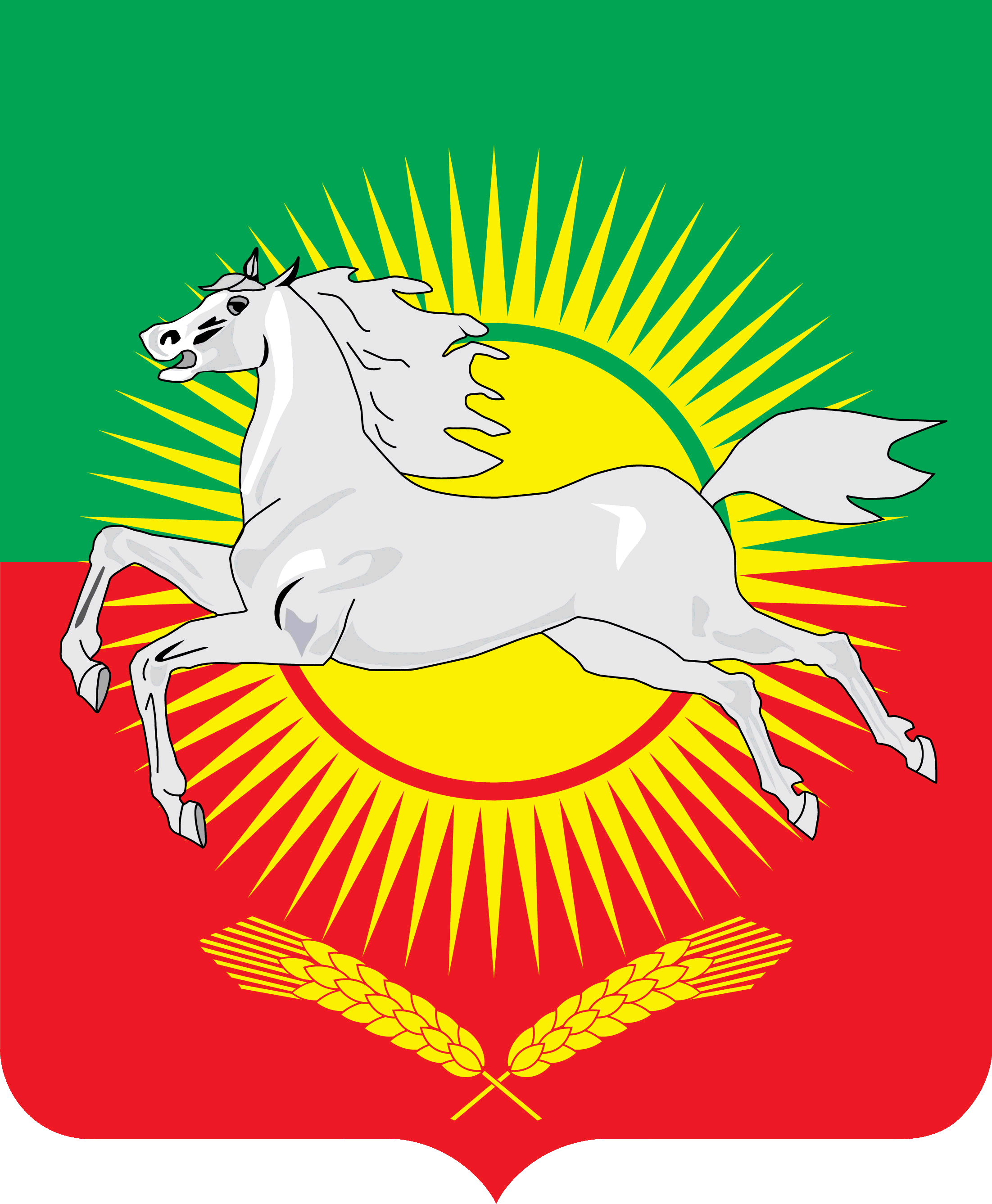 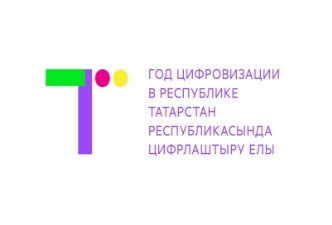 Межбюджетные трансферты
Межбюджетные трансферты-денежные средства, перечисляемые из одного бюджета  бюджетной системы Российской федерации другому.
Дотации
Субвенции
Субсидии
Средства, предоставляемые без определения конкретной цели их использования
Средства, предоставляемые на финансирование «переданных» другим бюджетам полномочий
Средства, предоставляемые на условиях долевого финансирования расходов других бюджетов
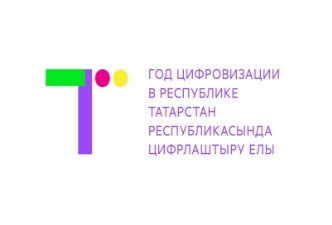 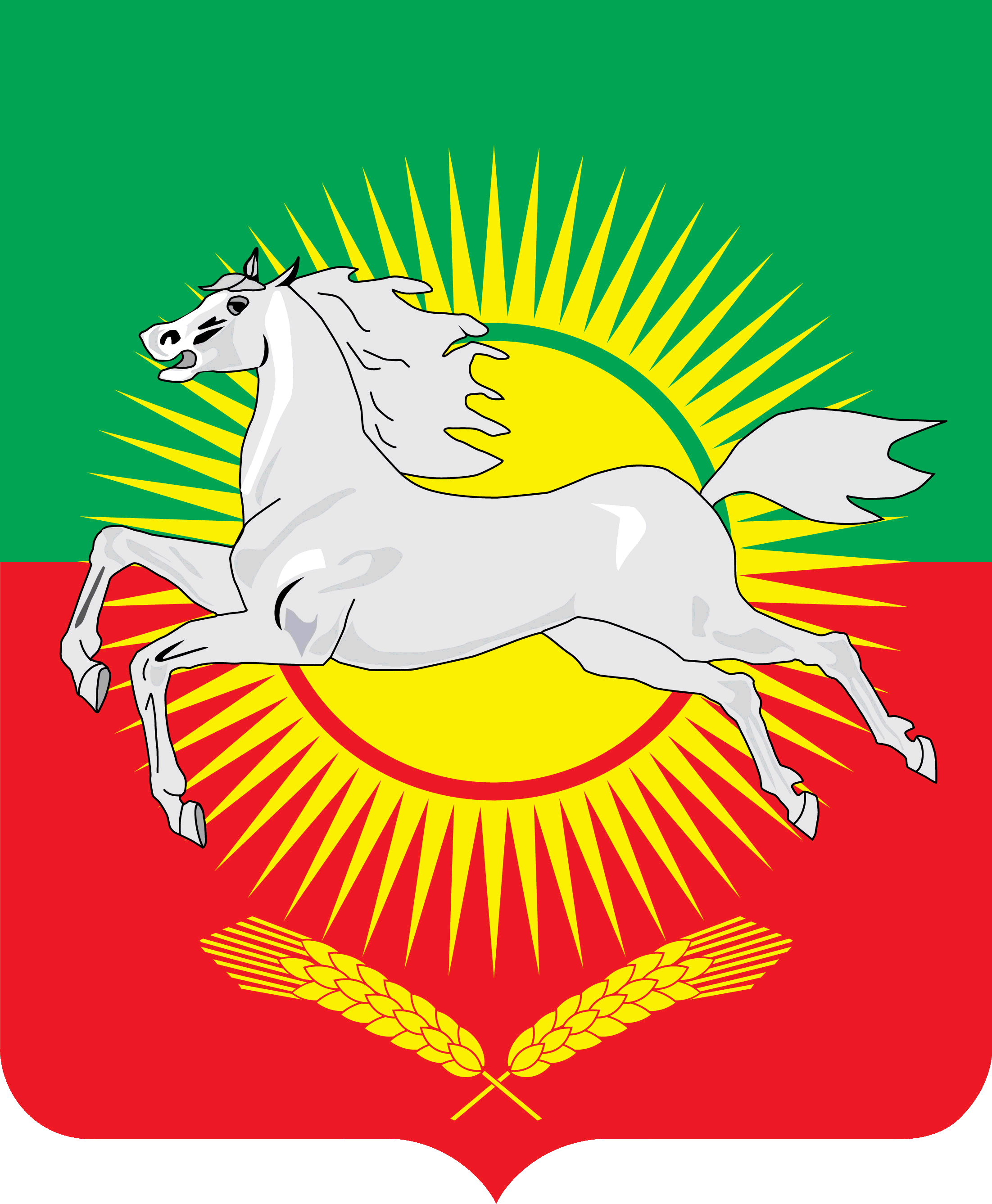 Основные показатели бюджета города Нурлат за 2021 год
тыс.руб.
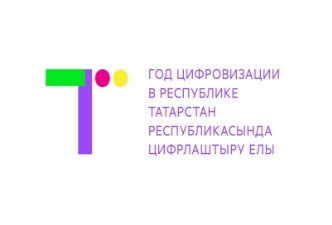 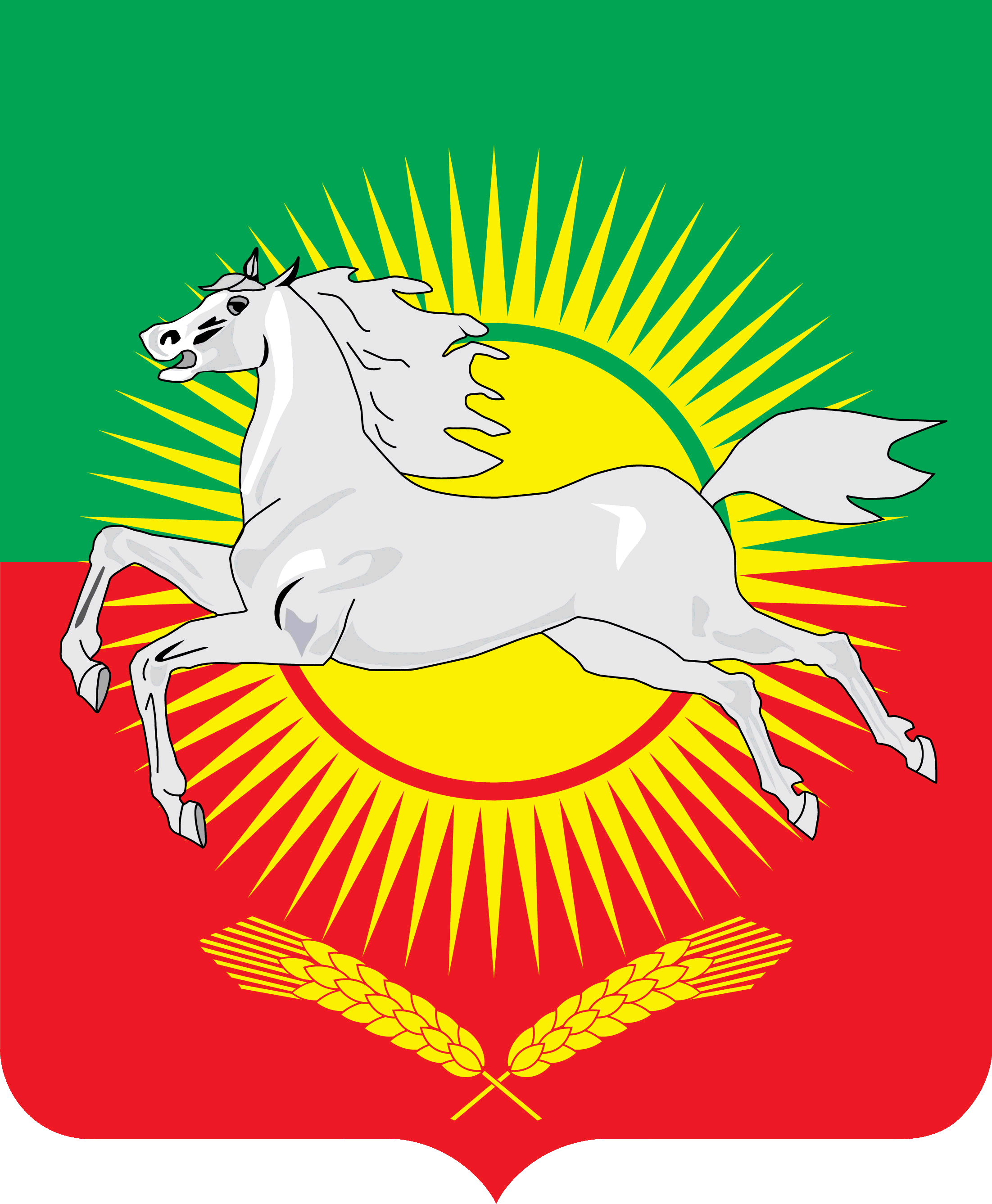 Исполнение доходной частибюджета города Нурлат
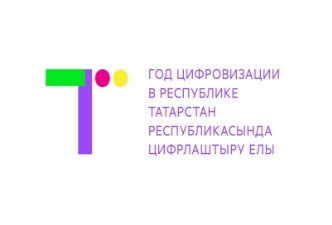 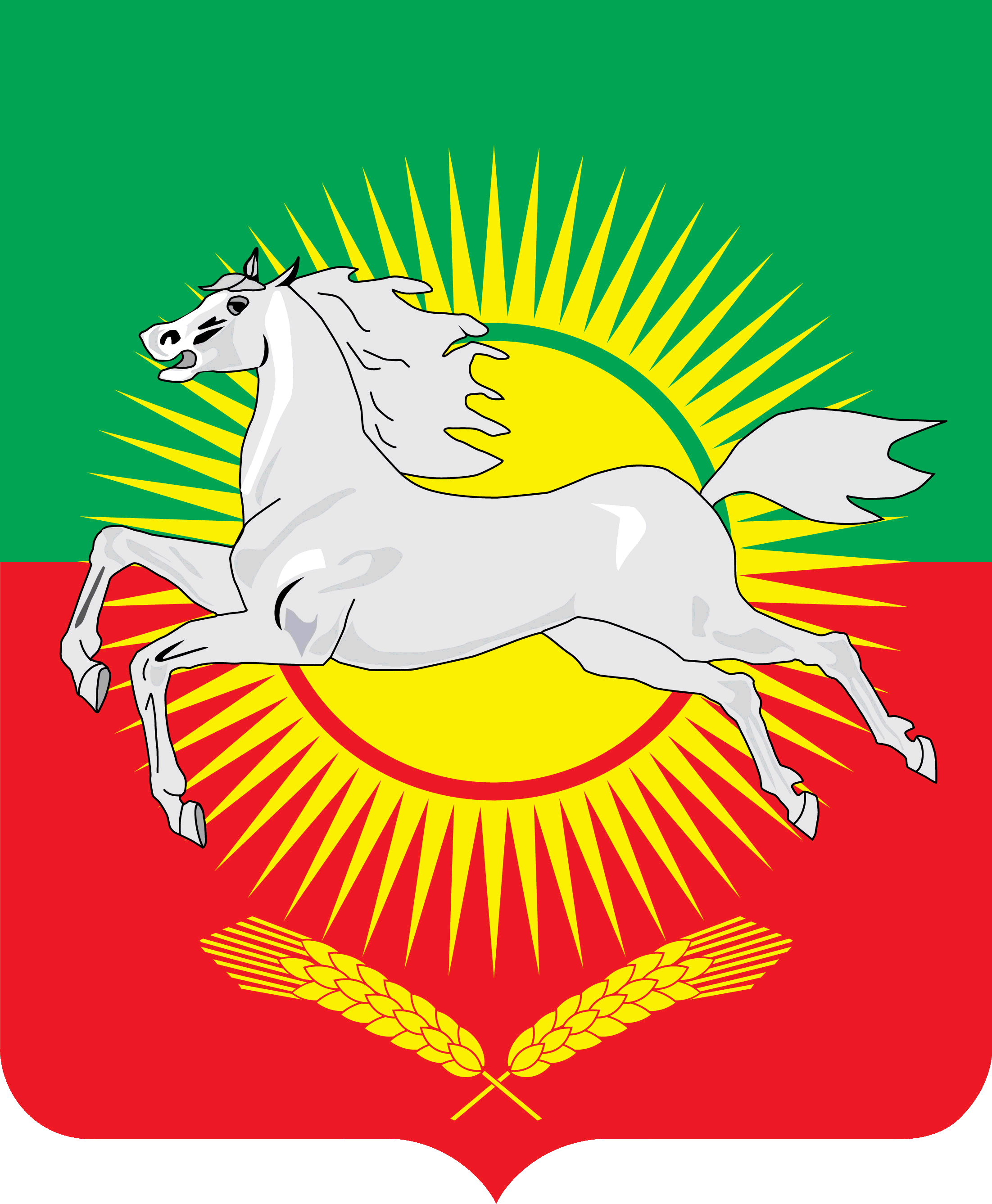 Структура исполнения доходной части бюджета города Нурлат
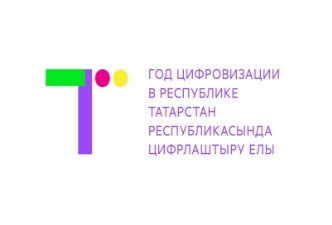 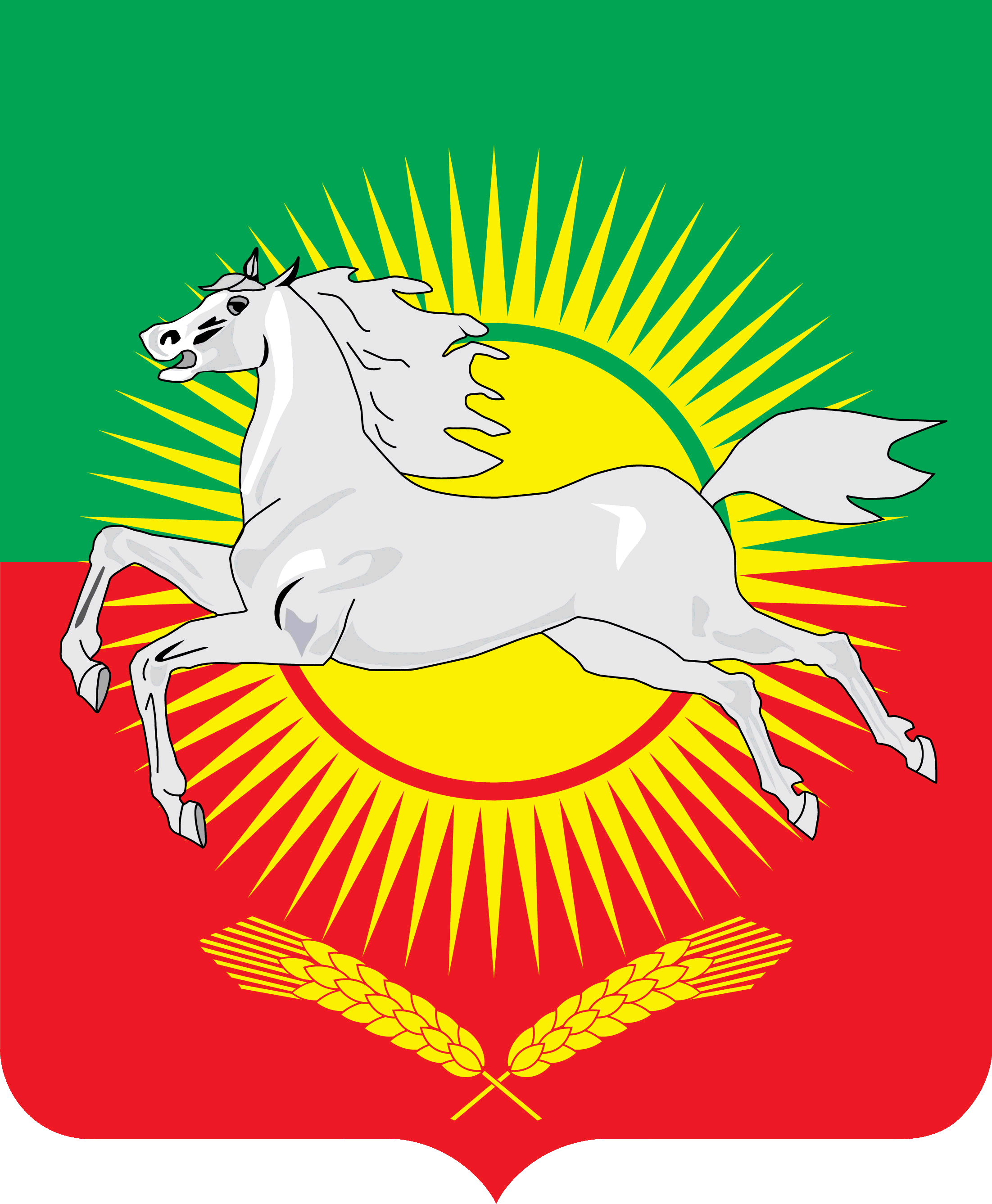 Исполнение по налоговым доходам бюджета города Нурлат
тыс. руб.
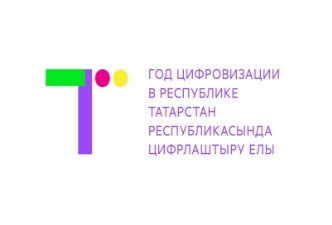 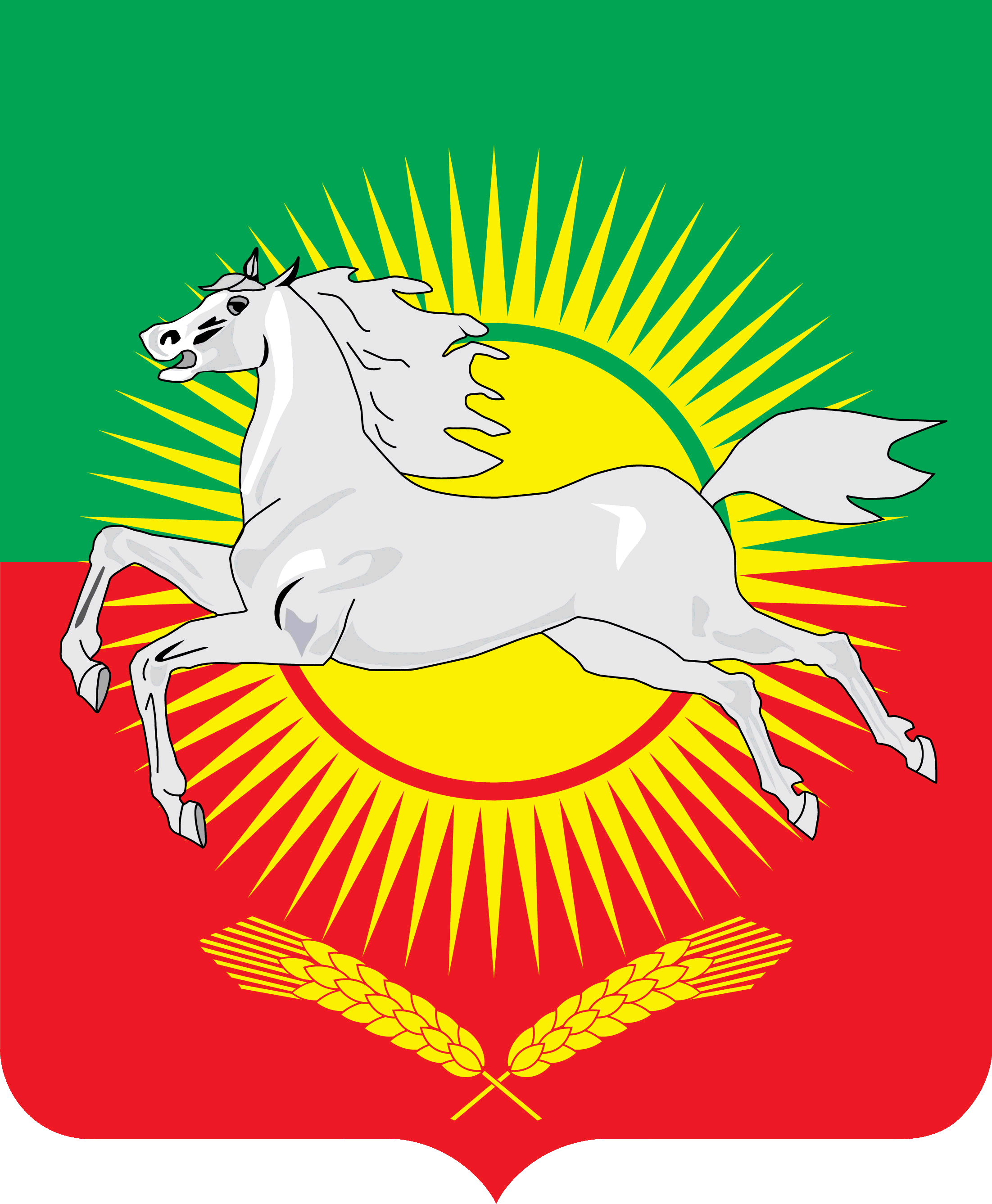 Исполнение по неналоговым доходам бюджета города Нурлат
тыс. руб.
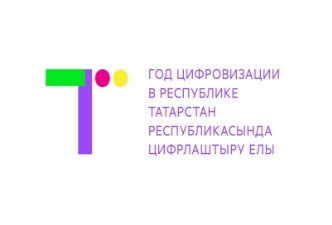 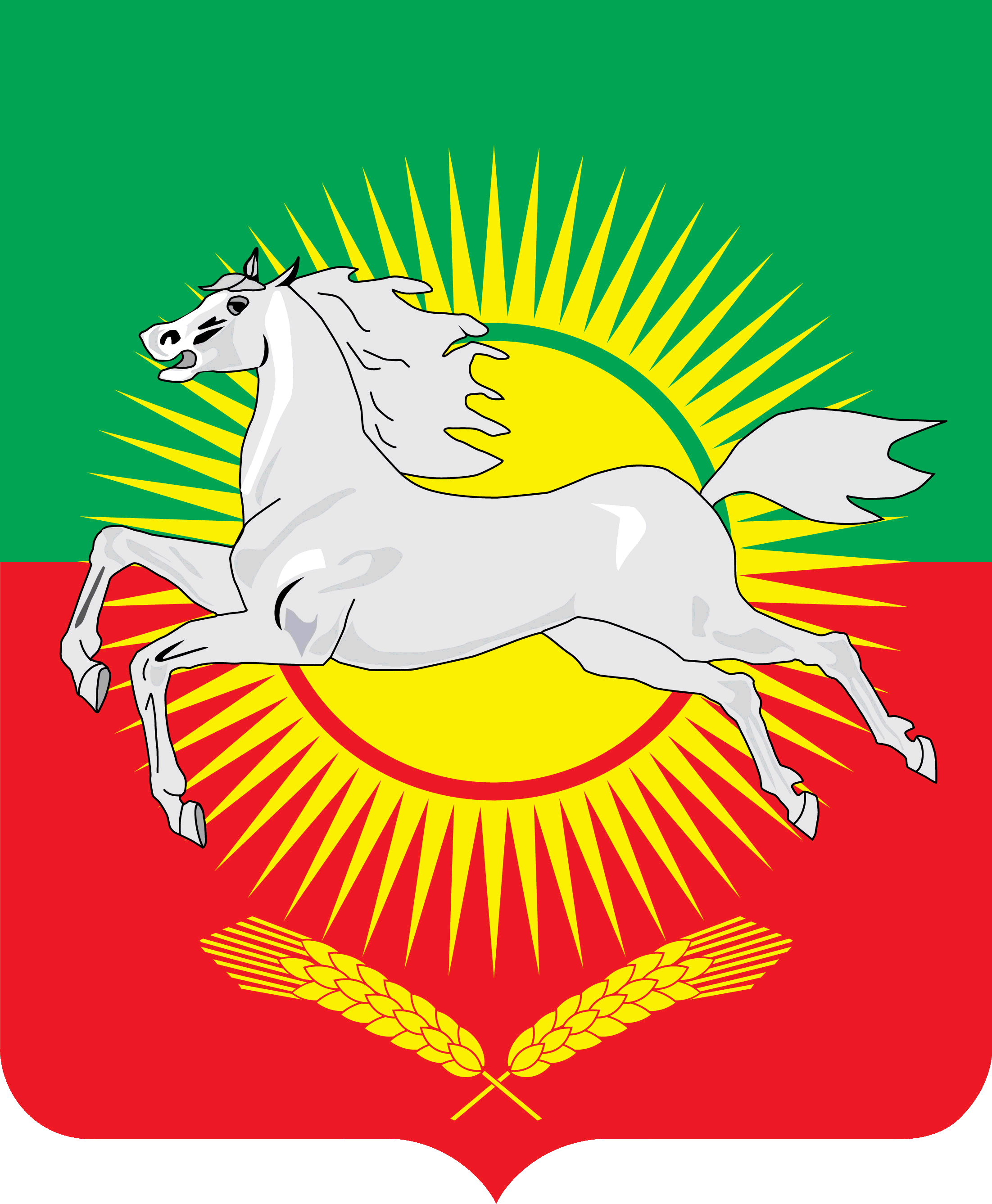 Исполнение по безвозмездным перечислениям в бюджет города Нурлат
тыс. руб.
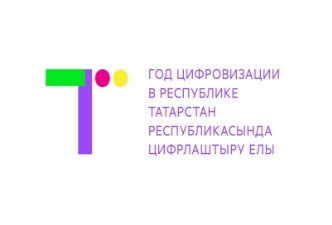 Исполнение по расходам бюджета города Нурлат
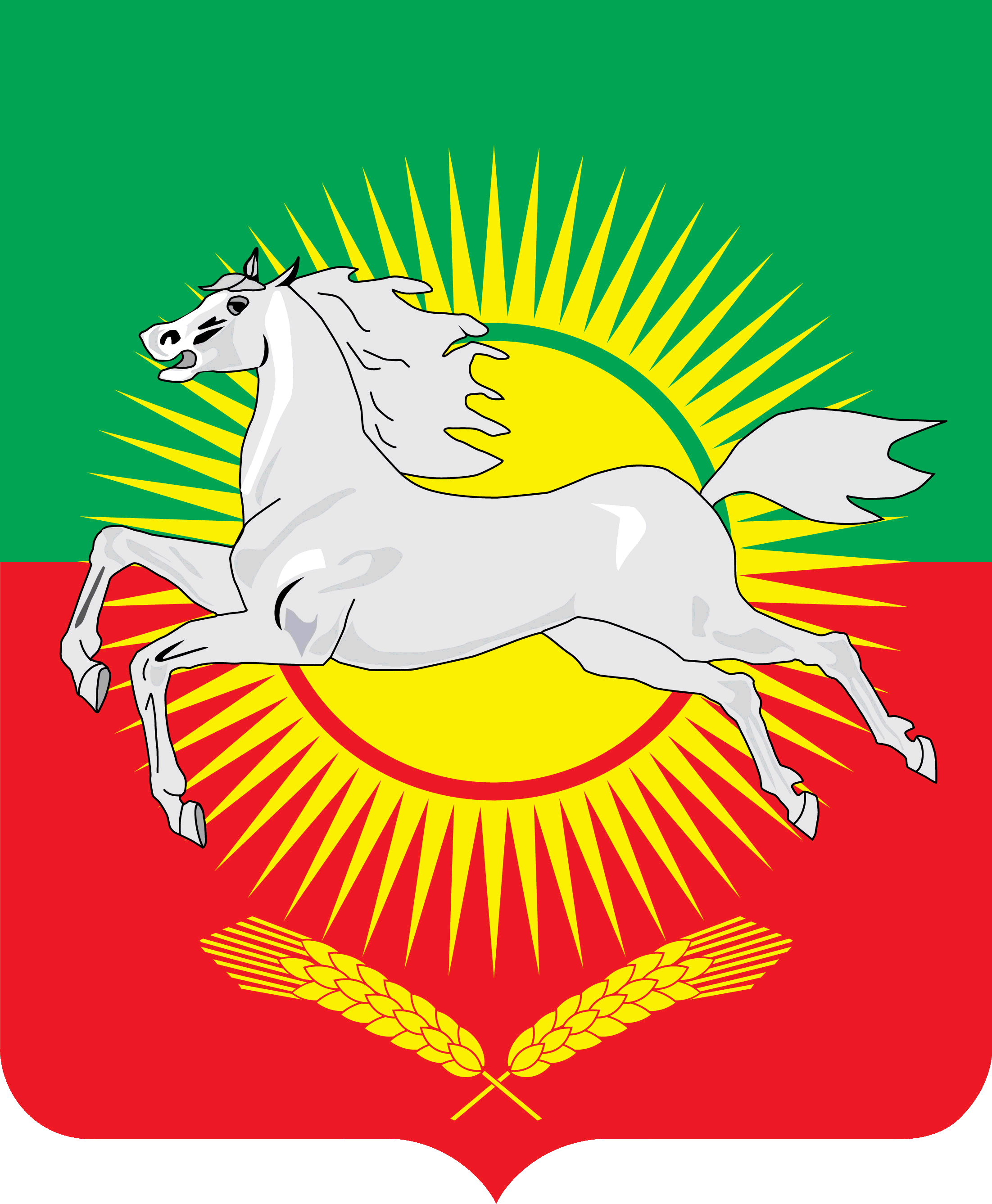 тыс. руб.
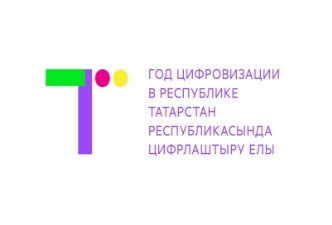 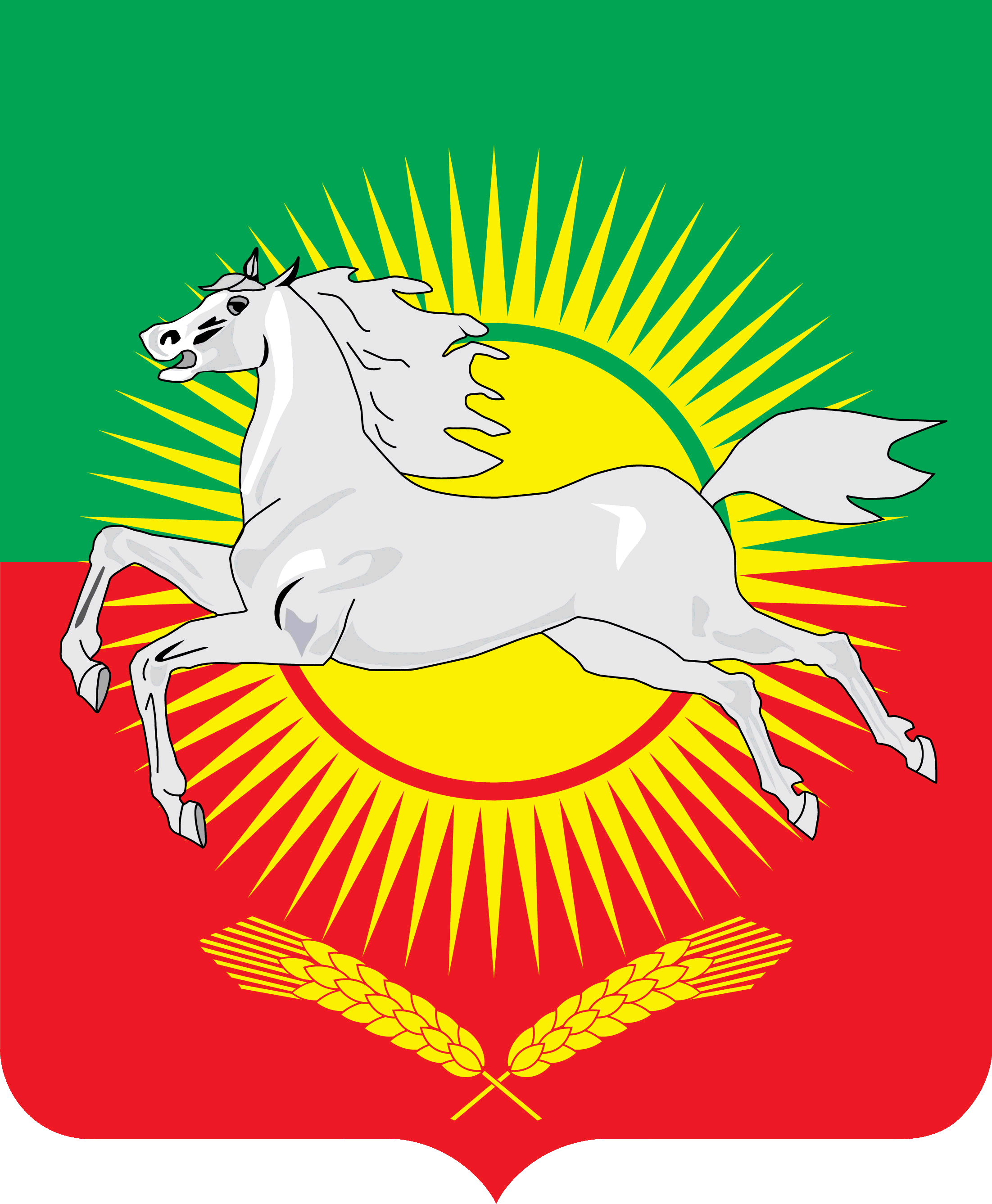 Структура исполнения расходной части  бюджета города Нурлат
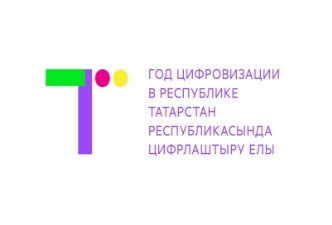 Проект об исполнении бюджета города Нурлат Нурлатского муниципального района Республики Татарстан за 2021 год
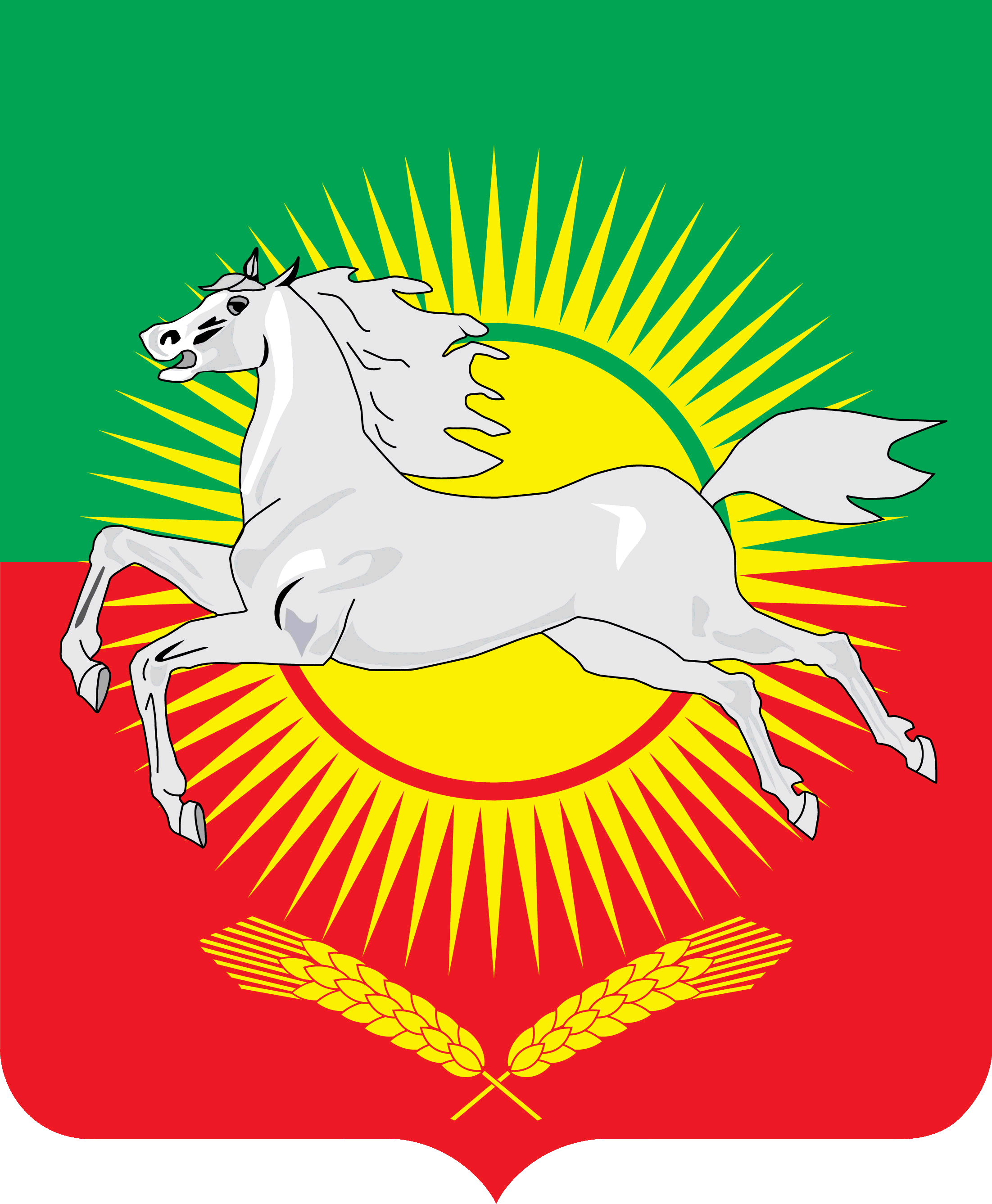 Факс:
8(84345)2-48-60
Телефон:
8(84345)2-48-60
Адрес:
г. Нурлат, ул. Г. Кариева, д.1 «А»
E-Mail:
nurl.fbp@tatar.ru